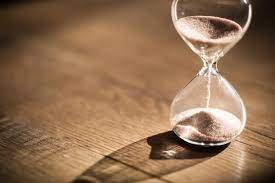 Matthew 16:3 
You know how to discern the face of the sky, but you cannot discern the signs of the times.
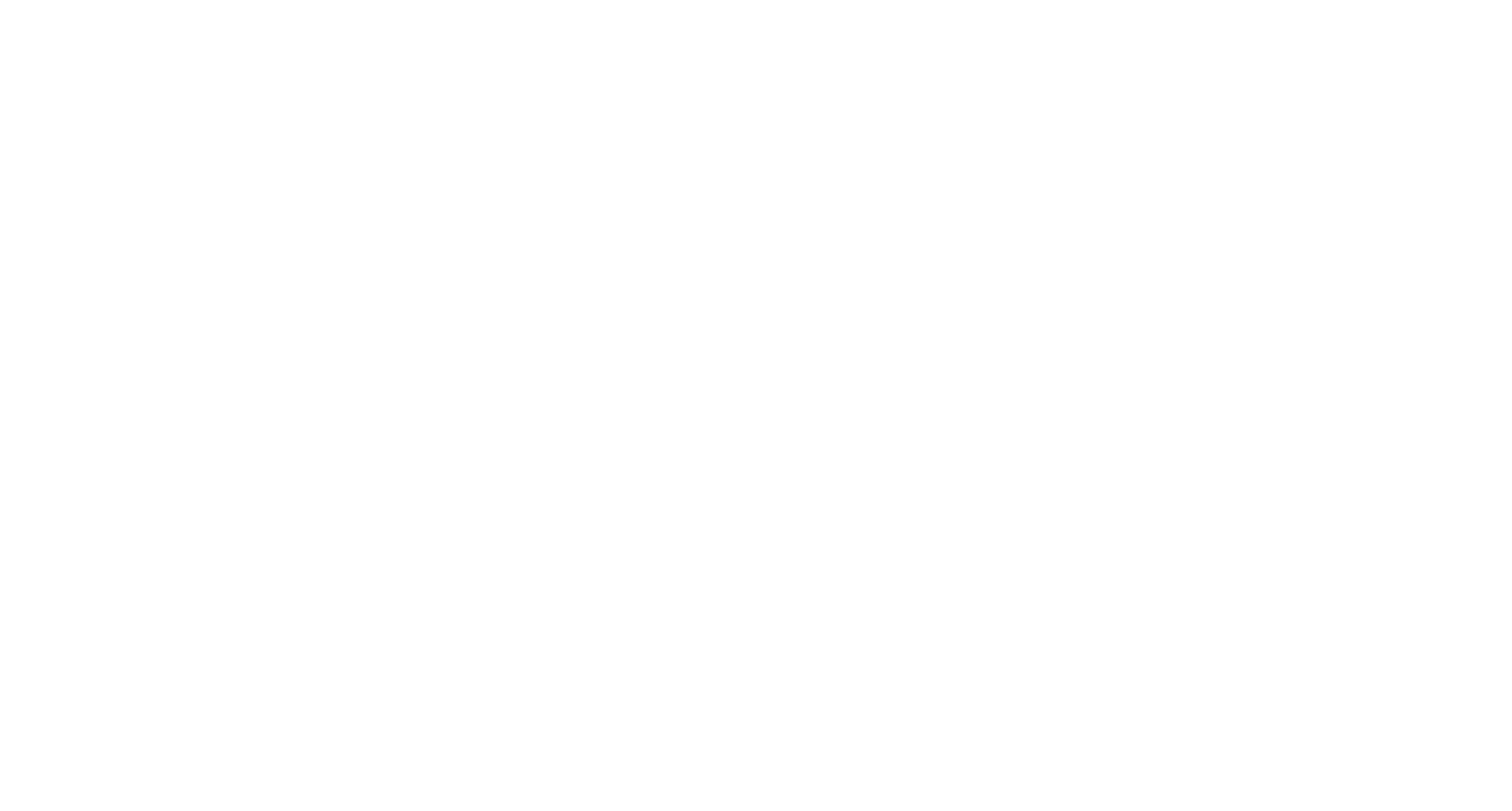 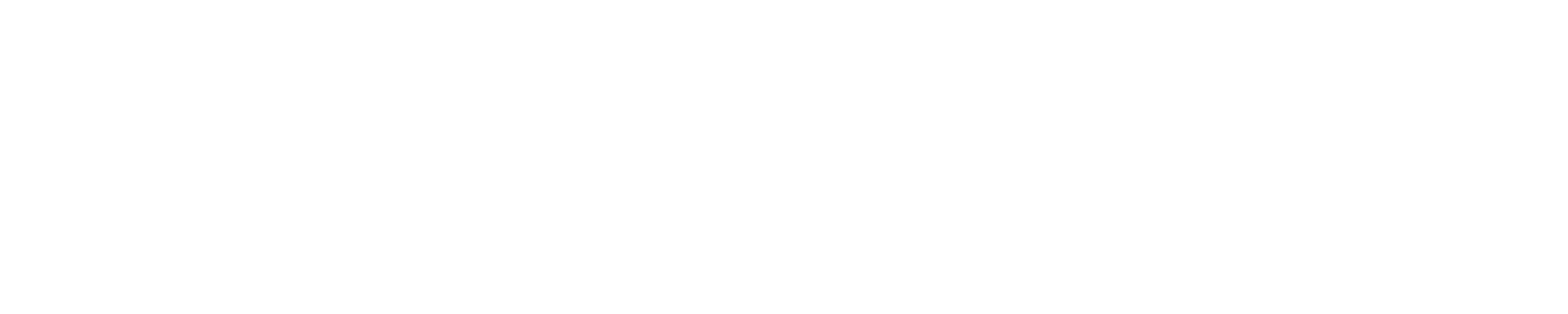 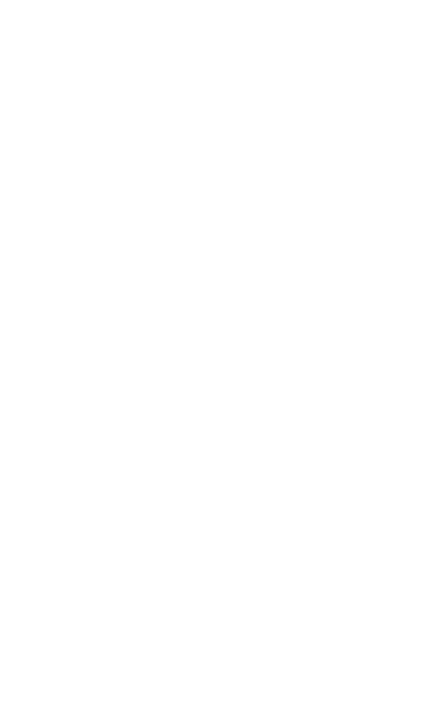 Last Sunday:     2 Timothy 2:1-7 (ESV)

You then, my child, be strengthened by the grace that is in Christ Jesus, and what you have heard from me in the presence of many witnesses entrust to faithful men, who will be able to teach others also. Share in suffering as a good soldier of Christ Jesus.
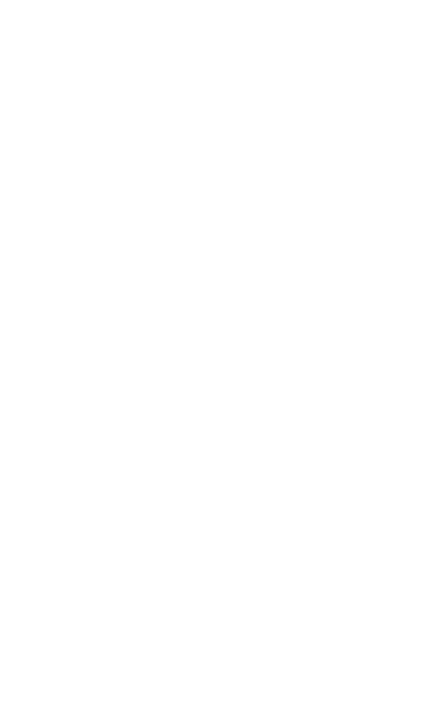 entrust to faithful men, who will be able to teach others also. Share in suffering…

This entrusting and sharing to others leads to suffering; are we prepared well enough?
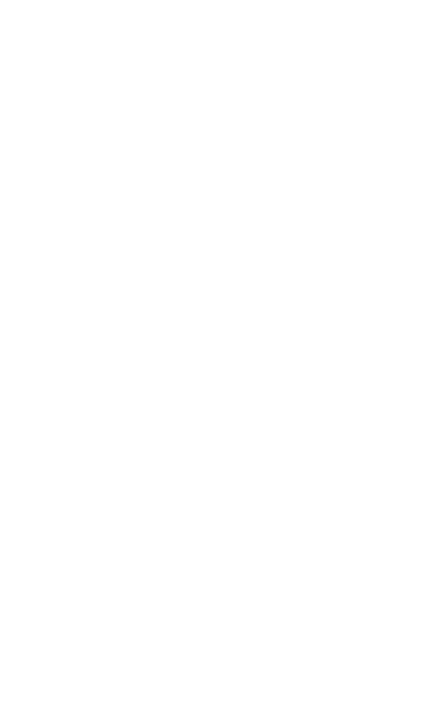 Positioning ourselves as the church

The reality of the culture of our time
The ever changing environment
The reality of legislation
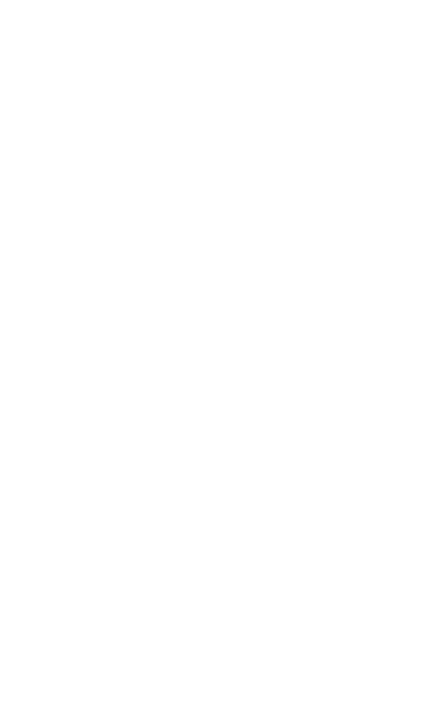 Positioning ourselves as the church

The most adaptable is the best prepared
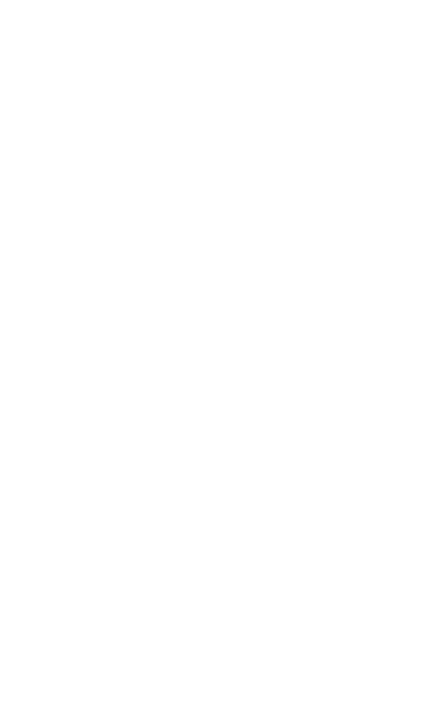 A story out of Paul’s missions of sharing the Gospel.
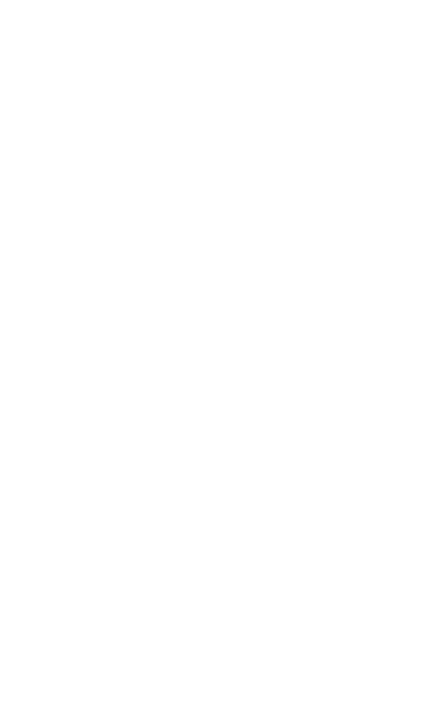 Acts 13-14

Acts 14:19
Then Jews from Antioch and Iconium came there; and having persuaded the multitudes, they stoned Paul and dragged him out of the city, supposing him to be dead. However, when the disciples gathered around him, he rose up and went into the city. And the next day he departed with Barnabas to Derbe.
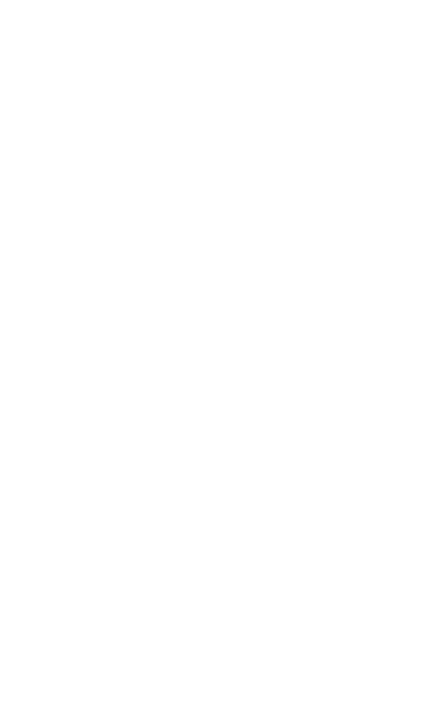 Acts 16

Then he came to Derbe and Lystra. And behold, a certain disciple was there, named Timothy, the son of a certain Jewish woman who believed, but his father was Greek. He was well spoken of by the brethren who were at Lystra and Iconium.
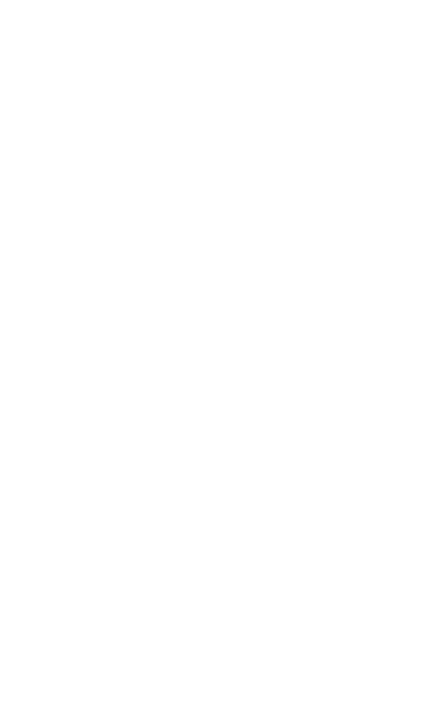 2 Timothy 

1Paul, an apostle of Jesus Christ by the will of God, according to the promise of life which is in Christ Jesus,
2To Timothy, a beloved son:
Grace, mercy, and peace from God the Father and Christ Jesus our Lord.
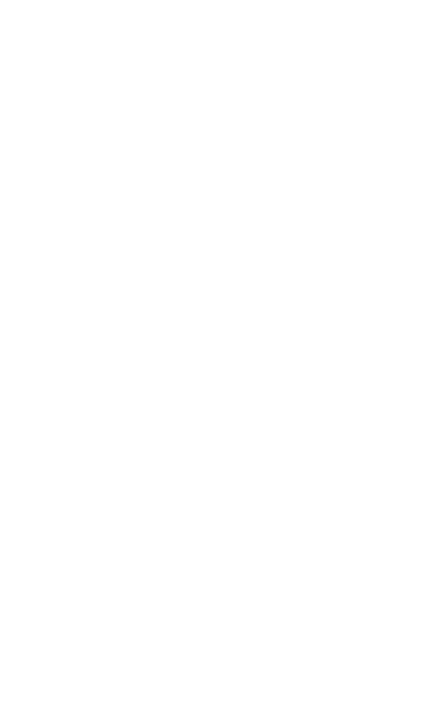 Timothy’s Faith and Heritage
I thank God, whom I serve with a pure conscience, as my forefathers did, as without ceasing I remember you in my prayers night and day, greatly desiring to see you, being mindful of your tears, that I may be filled with joy, when I call to remembrance the genuine faith that is in you, which dwelt first in your grandmother Lois and your mother Eunice, and I am persuaded is in you also.
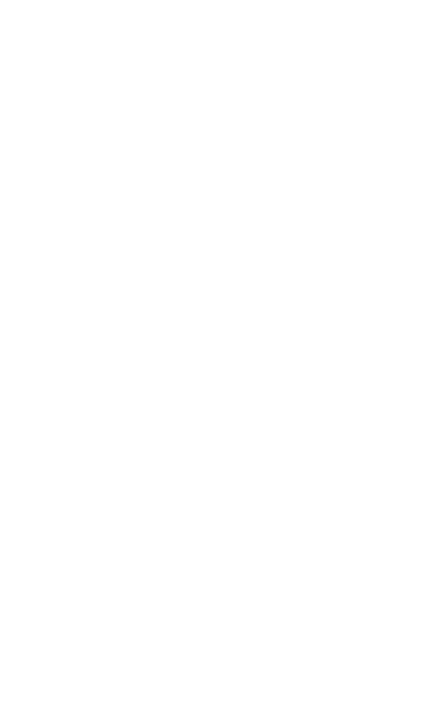 Paul teaches us as the church to:

Allow God’s Spirit to use you
Preach the full Gospel
Model this to all around you
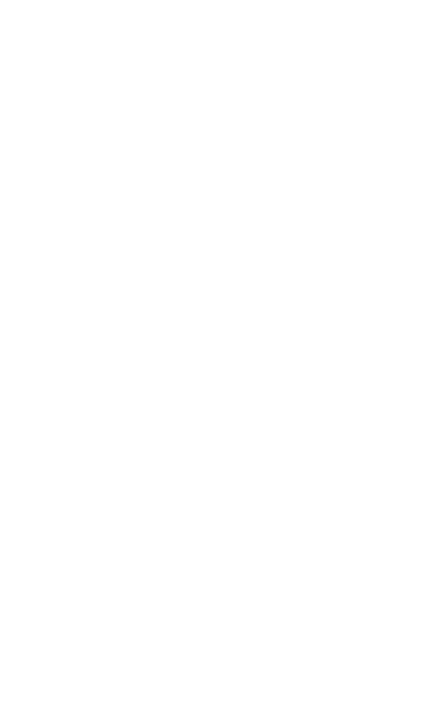 Daniel 1:8&9
But Daniel purposed in his heart that he would not defile himself with the portion of the king’s delicacies, nor with the wine which he drank; therefore he requested of the chief of the eunuchs that he might not defile himself. Now God had brought Daniel into the favor and goodwill of the chief of the eunuchs.
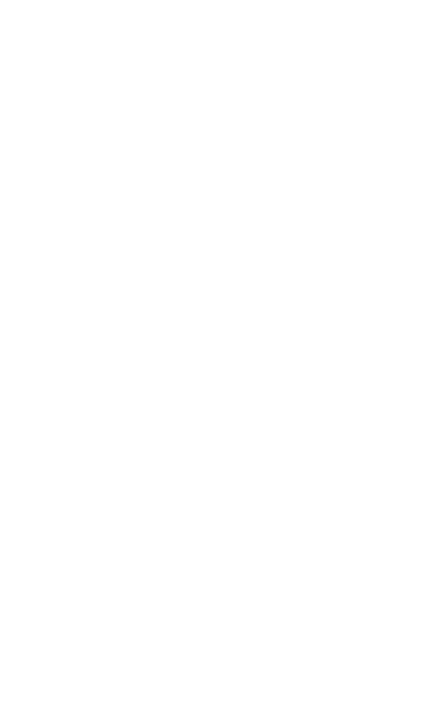 Daniel 2:13

So the decree went out, and they began killing the wise men; and they sought Daniel and his companions, to kill them.
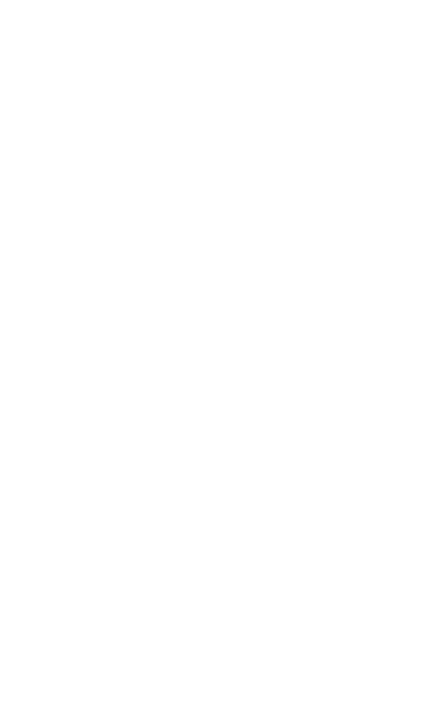 Daniel 2:16-19
So Daniel went in and asked the king to give him time, that he might tell the king the interpretation. Then Daniel went to his house, and made the decision known to Hananiah, Mishael, and Azariah, his companions, that they might seek mercies from the God of heaven concerning this secret, so that Daniel and his companions might not perish with the rest of the wise men of Babylon. Then the secret was revealed to Daniel in a night vision. So Daniel blessed the God of heaven.
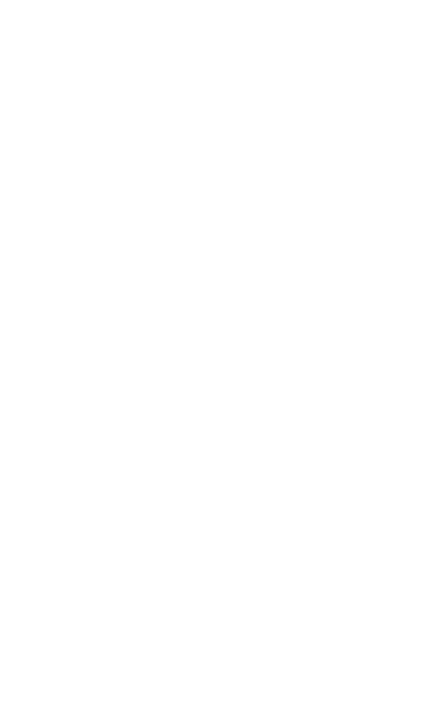 Daniel 2:24
Therefore Daniel went to Arioch, whom the king had appointed to destroy the wise men(Magi) of Babylon. He went and said thus to him: “Do not destroy the wise men of Babylon; take me before the king, and I will tell the king the interpretation.”
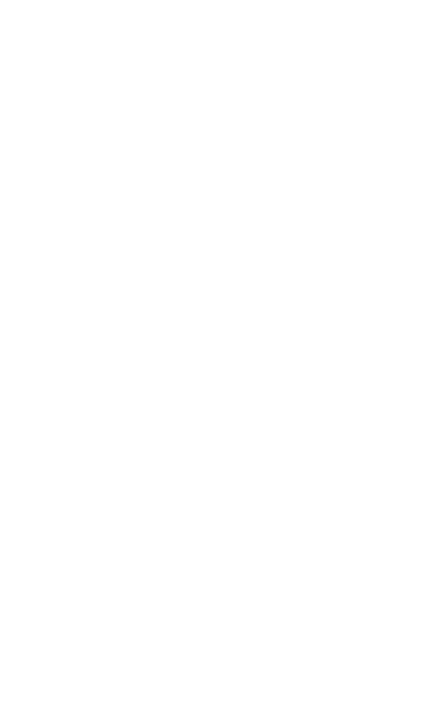 Matthew 2:1&2

Now after Jesus was born in Bethlehem of Judea in the days of Herod the king, behold, wise men(Magi) from the East came to Jerusalem, saying, “Where is He who has been born King of the Jews? For we have seen His star in the East and have come to worship Him.”
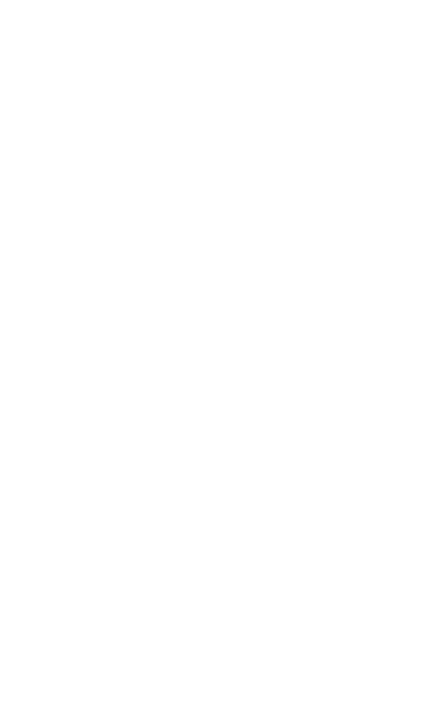 Daniel teaches us as the church to:

Set your heart on pleasing God
Seek God in everything and for everything
Model this to all around you
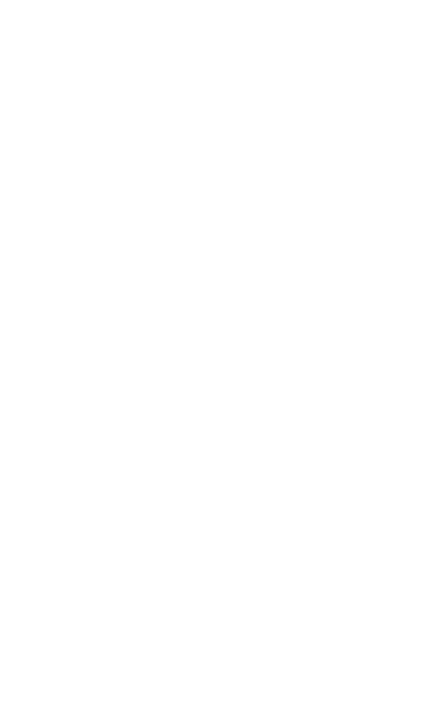